TAJEMNICZY KLIENTW 17 URZĘDACH DZIELNIC M.ST. WARSZAWY
RAPORT DLAURZĘDU M.ST. WARSZAWY
Warszawa, Listopad 2014
Spis treści 1/2
Metodologia badania						 4
Wyniki Badania						 5
Opis i schemat badania					 15
Wszystkie urzędy						 21
Otoczenie - wygląd urzędu				 	    22
Wygląd zewnętrzny urzędnika i jego stanowisko pracy		 30
Zachowanie się urzędnika wobec interesanta - ogólnie		 32
Urzędnik - obsługa przedstawionej sprawy 			 35
Urzędnik - sposób załatwienia przedstawionej sprawy 		 40
2
Spis treści 2/2
Jednostki organizacyjne: PI, WOM, Delegatura BAiSO			 48
Wygląd zewnętrzny urzędnika i jego stanowisko pracy		 50
Zachowanie się urzędnika wobec interesanta - ogólnie		 52
Urzędnik - obsługa przedstawionej sprawy 			 57
Urzędnik - sposób załatwienia przedstawionej sprawy 		 62
Poszczególne urzędy						 71
Otoczenie - wygląd urzędu				    	    72
Wygląd zewnętrzny urzędnika i jego stanowisko pracy		 83
Zachowanie się urzędnika wobec interesanta - ogólnie		 85
Urzędnik - obsługa przedstawionej sprawy 			 93
Urzędnik - sposób załatwienia przedstawionej sprawy 		 101
3
Informacje o metodzie
Ilościowo-jakościowa
Metoda
Tajemniczy Klient
Technika
17 urzędów – 340 wizyt (20 wizyt na Urząd)
Wielkość próby
Punkty Informacyjne, stanowiska WOM oraz Delegatury BAiSO w urzędach dzielnicy: Bemowo, Białołęka, Bielany, Ochota, Praga Południe, Praga Północ, Rembertów, Śródmieście, Targówek, Ursus, Ursynów, Wawer, Wesoła, Wilanów, Włochy, Wola, Żoliborz
Definicja próby
Adresowy według listy urzędów
Dobór próby
24 września – 31 października 2014
Termin realizacji
4
Wyniki badania
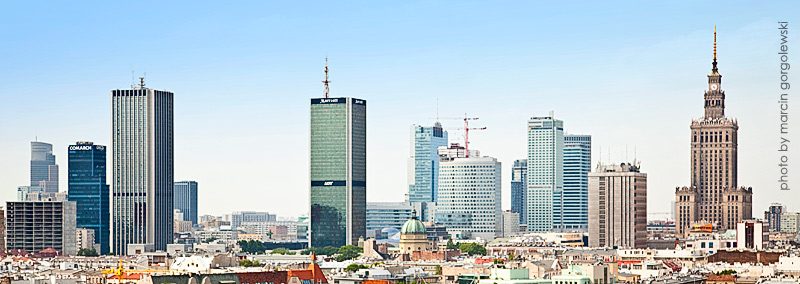 Wyniki badania
Rezultaty badania1 z 7
W zdecydowanej większości urzędów oznakowania stanowisk WOM, delegatur BAiSO oraz Punktów Informacyjnych były widoczne i czytelne.
Tablice informacyjne zlokalizowane w urzędach dzielnic były dobrze widoczne w większości urzędów dzielnicowych. Jedynie na Wilanowie 15% audytorów miało problem z jej znalezieniem.
Podobnie jak w zeszłym roku – karty informacyjne były dostępne na sali podczas 96% realizowanych audytów. Jedynie na Pradze Północ kart informacyjnych brakowało w 15% przypadków, w innych urzędach zdarzało się to sporadycznie.
W zdecydowanej większości urzędów (średnio w 90% przypadków) karty informacyjne znajdowały się w kieszonkach w łatwo zauważalnym miejscu. Jedynym wyjątkiem był urząd dzielnicy Włochy, gdzie umiejscowienie kart informacyjnych było bardziej zróżnicowane – częściowo zajmując kieszonki na sali i częściowo inne miejsca. Karty w urzędach były niemal w każdym przypadku porządnie poukładane. 
Formularze i wnioski były dostępne podczas 95% realizowanych wizyt. Jest to wynik niższy od notowanych w poprzednich falach badania o 3-4%. Największy odsetek audytorów zgłaszał brak formularzy w urzędzie dzielnicy Praga Południe (15%). Umiejscowienie formularzy było zazwyczaj dogodne, łatwe do zauważenia.
6
Rezultaty badania2 z 7
94% audytorów liczbę blatów, stolików służących do wypełniania formularzy oraz wniosków oceniło jako wystarczającą dla potrzeb interesantów. Najniższy wynik odnotowano w dzielnicy Wilanów, gdzie tylko połowa audytorów uznała liczbę blatów za wystarczającą. 
Podczas 82% zrealizowanych wizyt odległość blatów, stolików do wywieszonych wypełnionych formularzy/ wniosków została oceniona jako odpowiednia. Wynik ten oznacza 7% wzrostu w porównaniu z rokiem ubiegłym i aż 11% w zestawieniu z rokiem 2012. Wynik odnotowany w dzielnicy Wawer znacząco odbiegał jednak od tych wyników osiągając poziom 25%.
Liczba miejsc siedzących została oceniona jako wystarczająca podczas 92% wizyt. Jest to wynik o 2% niższy niż w roku ubiegłym. Urzędem, w których liczba miejsc siedzących została oceniona znacząco gorzej był Wilanów (55%). 
Podczas 7% wizyt audytorom zaoferowano pomoc w momencie, kiedy znaleźli się na terenie urzędu. Najczęściej pomoc oferowano w urzędzie na Wilanowie i we Włochach (5 z 20 wizyt) a także na Ochocie (4 na 20 wizyt). W 6 z 17 badanych dzielnic podczas żadnej z wizyt nie zaoferowano pomocy audytorom. Wyniki te wskazują na pogorszenie jakości pracy urzędów w tej kwestii w porównaniu z ubiegłym rokiem.
W 96% procentach wizyt w urzędach istniejący system numerkowy był sprawny. Rembertów i Ursus – to dzielnice, w których jeszcze brakuje systemu numerkowego.
7
Rezultaty badania3 z 7
66% urzędników obsługujących audytorów podczas wizyt posiadało widoczne identyfikatory z imieniem i nazwiskiem. Jest to wynik niższy o 4% niż w roku ubiegłym i aż o 15% niższy niż w roku 2012. Identyfikatory najrzadziej noszą urzędnicy pracujący w dzielnicach Włochy i Praga Północ – ponad połowa urzędników w tych dzielnicach nie miała widocznych imiennych identyfikatorów.
91% urzędników ubranych było w strój „służbowy” określony w Standardach Obsługi Klienta Miasta Stołecznego Warszawy. Po wyraźnie niższym wyniku zanotowanym w 2013 roku (72%) wskaźnik ten znów osiągnął więc wysoki poziom, przewyższając nawet wynik z roku 2012 (86%). 
Podobnie jak w poprzednich pomiarach na większości urzędniczych biurek panował porządek (95%). Stosunkowo największy bałagan panował na biurkach urzędników Targówka (76%), jednak odnotowano w tej dzielnicy wyraźną – 26% – poprawę w tej materii. 
Podczas 5% wizyt audytorzy na biurkach urzędników zauważyli przedmioty niezwiązane z ich pracą. Na Targówku i Białołęce zdarzało się to najczęściej – odpowiednio w 19% i 20% przypadków.
Naczynia (kubki, talerzyki) na biurkach urzędników znajdowały się bardzo rzadko – zaledwie u 5% urzędników. Na Targówku jednak nawet co 5 urzędnik obsługujący audytorów miał na swoim biurku naczynia. Na Białołęce zaś – prawie co 6.
8
Rezultaty badania4 z 7
Podobnie jak w roku ubiegłym 97% urzędników od razu zajęło się obsługą sprawy audytora (w 2013 roku wskaźnik ten wynosił 98%).
91% urzędników uprzejmie powitało audytorów podczas pierwszego kontaktu. Najrzadziej zdarzało się to w dzielnicy Włochy.
6% urzędników nie pożegnało audytora w uprzejmy sposób. Najczęściej miało to miejsce w dzielnicach Targówek, Wawer, Wilanów, oraz Śródmieście.
Audytorzy bardzo dobrze ocenili dykcję urzędników – 99% z nich mówiło wyraźnie. 
Kontakt wzrokowy z interesantem podtrzymywany był podczas 94% wizyt w warszawskich urzędach dzielnicowych. 
W czasie rozmowy z interesantami 2% urzędników zajmowało się prywatnymi sprawami. Stosunkowo często zachowywali się w ten sposób pracownicy urzędów na Bielanach i w Wawrze – zdarzało się to w 10% audytów. 
W żadnym z audytów nie zdarzyło się, żeby urzędnik w trakcie załatwiania sprawy z audytorem pozwolił sobie na żucie gumy.
9
Rezultaty badania5 z 7
W Śródmieściu, na Bielanach i w Wawrze zdarzali się pojedynczy urzędnicy, którzy jedli lub pili w trakcie załatwiania sprawy z audytorem. 
Zaledwie podczas 5% wizyt audytorzy zetknęli się ze zniecierpliwieniem ze strony urzędników. Relatywnie najmniejszą cierpliwość wykazywali urzędnicy na Ursynowie, w Wawrze, w Wesołej i na Wilanowie (10%).
67% urzędników dopytywało interesantów o szczegóły dotyczące przedstawianej sprawy. Na tle innych urzędów zdecydowanie pod tym względem wyróżniał się Żoliborz, gdzie aż 90% urzędników dopytywało o szczegóły sprawy. Na Targówku i w Śródmieściu taką inicjatywę wykazywała mniej niż połowa pracowników urzędu.
Zdecydowana większość urzędników (99%) posługiwała się językiem zrozumiałym dla interesanta. 
Urzędnicy relatywnie rzadko opuszczali swoje stanowisko pracy – zdarzało się to 3% z nich. W poprzednich latach sytuacje takie miały miejsce częściej – w 12% i 6% przypadków odpowiednio w latach 2012 i 2013.
10
Rezultaty badania6 z 7
27% urzędników poinformowało o możliwości telefonicznego lub SMS-owego powiadomienia o odbiorze gotowych dokumentów, decyzji. 
31% urzędników zaproponowało audytorom wyjaśnienie wypełnienia lub pomogło wypełnić formularz, wniosek. Średnią bardzo zaniżali jednak pracownicy urzędu na Wilanowie, gdzie taką propozycję złożyło audytorom tylko 5% pracowników.
67% urzędników w ogóle nie poinformowało audytorów o dostępnych (w urzędzie lub na stronie) kartach informacyjnych zawierających wszystkie potrzebne informacje odnośnie załatwianej strawy urzędowej.
Podczas załatwiania spraw urzędnicy najczęściej informowali audytorów o wymaganych dokumentach (92%). Rzadziej podawane informacje dotyczyły wymaganych opłat, miejsca złożenia dokumentów i wymaganego terminu odpowiedzi – urzędnicy podawali te informacje w 64% - 75%. 5% audytorów musiało dopytywać urzędników o wszystkie informacje – na Wilanowie i w Śródmieściu działo się tak nawet w 15% przypadków.
61% urzędników po wyjaśnieniu sprawy, upewniało się czy audytor na pewno wszystko zrozumiał. Najczęściej robili to urzędnicy na Bielanach (85%). Najmniej skrupulatni byli urzędnicy w Rembertowie, Wawrze, na Targówku i Pradze Południe (40%-45%).
Prawidłowy termin rozpatrzenia wniosku podało 83% urzędników – o 5% więcej niż w roku 2013. Pozostali nie informowali audytorów o terminie w ogóle (13%), lub podawali błędną informację (3%).
11
Rezultaty badania7 z 7
Zdecydowana większość audytorów (94%) obsługujących ich urzędników oceniła jako miłych i uprzejmych. Taki sam wynik odnotowano w ubiegłym roku.
Podobnie jak w poprzednim roku, ogólny poziom zadowolenia z obsługi jest bardzo dobry. Spośród wszystkich audytorów, którzy odwiedzili urzędy, aż 90% zadeklarowało zadowolenie ze sposobu obsługi przez urzędnika.

Najbardziej zadowoleni z wizyt (wg średniej ze sposobu obsługi) byli audytorzy załatwiający sprawę w następujących dzielnicach:
Ursus,
Praga Północ.

Najniższy poziom zadowolenia z obsługi wystąpił po wizytach w poniższych urzędach dzielnic:
Śródmieście,
Targówek.
12
Ranking urzędów
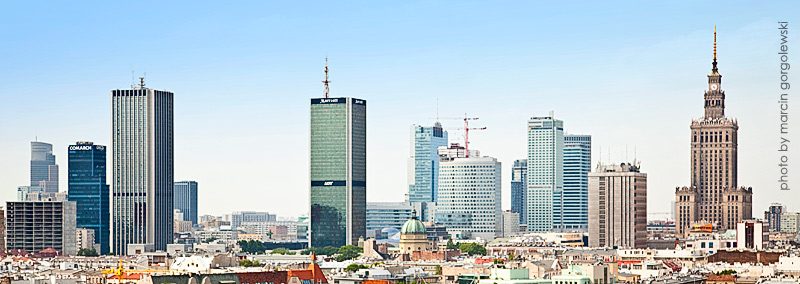 Wyniki badania
Ranking urzędów
najlepsze wyniki w danej grupie ocenianych kryteriów
Ranking stworzono na podstawie odpowiedzi pozytywnych.
SCHEMAT BADANIA
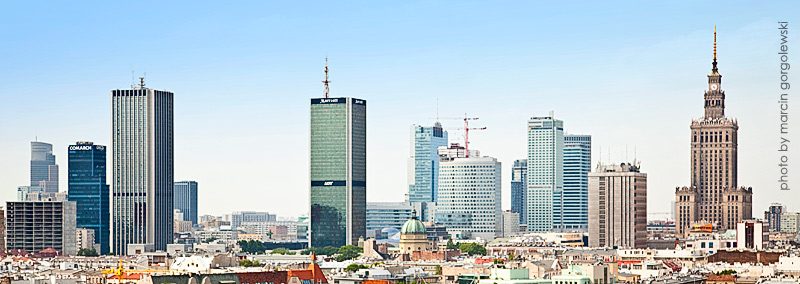 Wyniki badania
Schemat badania
URZĄD MIASTA
PUNKTY INFORMACYJNE (PI)
1
WYDZIAŁY OBSŁUGI MIESZKAŃCÓW (WOM)
2
DELEGATURY BIURA ADMINISTRACJI i SPRAW OBYWATELSKICH (BAiSO)
3
16
Rodzaje spraw urzędowych: audyty informacyjne
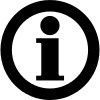 Rodzaje spraw faktycznie załatwianych w urzędach
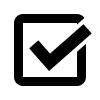 Metodologia badania Tajemniczy Klient
TECHNIKA BADANIA „MYSTERY SHOPPING”: 

Specjalnie przeszkoleni audytorzy w roli potencjalnych klientów – obserwują i oceniają sposób oraz jakość obsługi. 
Dane zbierane są w trakcie rozmowy z pracownikami urzędu oraz poprzez obserwację ich zachowań. 
Arkusz ocen określa zagadnienia i elementy, na które audytorzy mieli zwracać uwagę podczas wizyty.
Po wyjściu z urzędu audytorzy zaznaczają swoje obserwacje w kwestionariuszu.
SPOSÓB REALIZACJI:

Przed badaniem miało miejsce szkolenie audytorów w zakresie standardów obsługi w urzędach. 
Na każdy urząd przypadało: 5 wizyt w WOM, 5 wizyt w PI oraz 10 wizyt w Delegaturach BAiSO.
19
Kryteria oceny
OTOCZENIE: WYGLĄD URZĘDU
WYGLĄD ZEWNĘTRZNY URZĘDNIKA I JEGO STANOWISKO PRACY
ZACHOWANIE SIĘ URZĘDNIKA WOBEC KLIENTA
URZĘDNIK: OBSŁUGA PRZEDSTAWIONEJ SPRAWY
URZĘDNIK: SPOSÓB ZAŁATWIENIA PRZEDSTAWIONEJ SPRAWY
20
Wszystkie urzędy
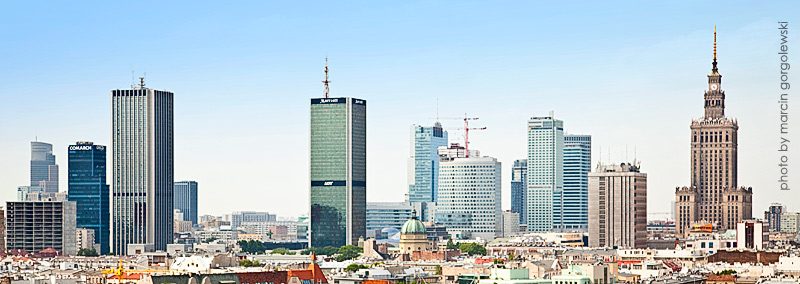 Wyniki badania
Otoczenie: wygląd urzędu
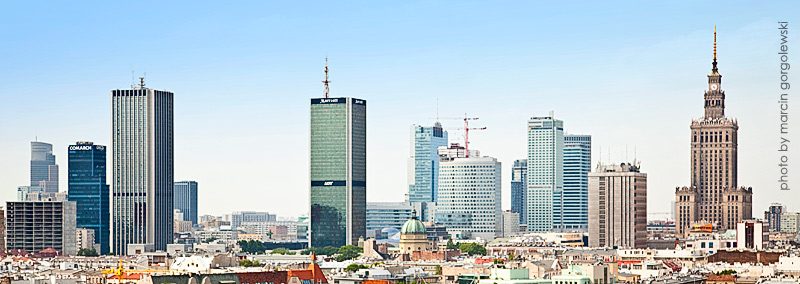 Wyniki badania
Wszystkie urzędyOtoczenie: Wygląd Urzędu (1)
23
Wszystkie urzędyOtoczenie: Wygląd Urzędu (2)
Gdzie znajdują się karty informacyjne?
24
Wszystkie urzędyOtoczenie: Wygląd Urzędu (3)
Czy karty informacyjne, które są na terenie urzędu są uporządkowane?
Czy karty informacyjne na terenie urzędu są w miejscu, w którym łatwo je zauważyć?
25
Wszystkie urzędyOtoczenie: Wygląd Urzędu (4)
Gdzie znajdują się formularze / wnioski?
26
Wszystkie urzędyOtoczenie: Wygląd Urzędu (5)
Czy formularze / wnioski, które są na terenie urzędu są uporządkowane?
Czy formularze / wnioski na terenie urzędu są w miejscu, w którym łatwo je zauważyć?
27
Wszystkie urzędyOtoczenie: Wygląd Urzędu (6)
Gdzie znajdują się wzory wypełnionych formularzy / wniosków?
28
Wszystkie urzędyOtoczenie: Wygląd Urzędu (7)
2014 (N=340)
2013 (N=340)
2012 (N=340)
2014 (N=340)
2013 (N=340)
2012 (N=340)
2014 (N=340)
2013 (N=340)
2012 (N=340)
2014 (N=340)
2013 (N=340)
2012 (N=340)
2014 (N=340)
2013 (N=340)
2012 (N=340)
29
wygląd Zewnętrzny urzędnika i jego stanowisko pracy
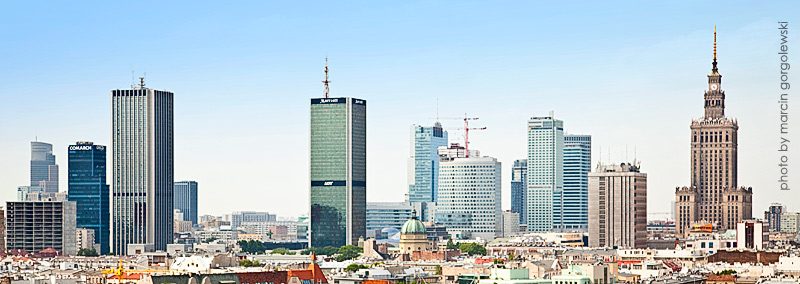 Wyniki badania
Wszystkie urzędyWygląd zewnętrzny urzędnika i jego stanowisko pracy
2014 (N=346*)
2013 (N=352*) 2012 (N=340)
2014 (N=346*)
2013 (N=352*) 2012 (N=340)
2014 (N=346*)
2013 (N=352*) 2012 (N=340)
2014 (N=346*)
2013 (N=352*) 2012 (N=340)
2014 (N=346*)
2013 (N=352*) 2012 (N=340)
2014 (N=228)
2013 (N=246) 2012 (N=275)
31
* W niektórych sytuacjach audytorzy byli obsługiwani przez dwóch urzędników.
Zachowanie urzędnika wobec interesanta
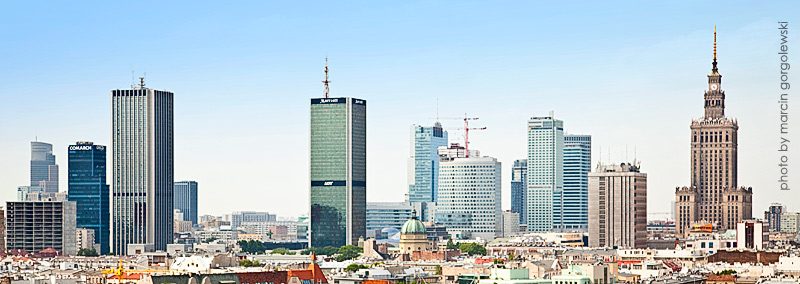 Wyniki badania
Wszystkie urzędyZachowanie urzędnika wobec interesanta (1)
Czy urzędnik podjął się obsługi sprawy?
Czy urzędnik przywitał Cię?
2%
Czy urzędnik rozpoczął obsługę sprawy od razu?
1%
2%
33
* W niektórych sytuacjach audytorzy byli obsługiwani przez dwóch urzędników.
Wszystkie urzędyZachowanie urzędnika wobec interesanta (2)
2014 (N=346*)
2013 (N=352*) 2012 (N=340)
2014 (N=346*)
2013 (N=352*) 2012 (N=340)
2014 (N=346*)
2013 (N=352*) 2012 (N=340)
2014 (N=346*)
2013 (N=352*) 2012 (N=340)
2014 (N=346*)
2013 (N=352*)
2014 (N=346*)
2013 (N=352*) 2012 (N=340)
2014 (N=346*)
2013 (N=352*) 2012 (N=340)
34
* W niektórych sytuacjach audytorzy byli obsługiwani przez dwóch urzędników.
Urzędnik: obsługa przedstawionej sprawy
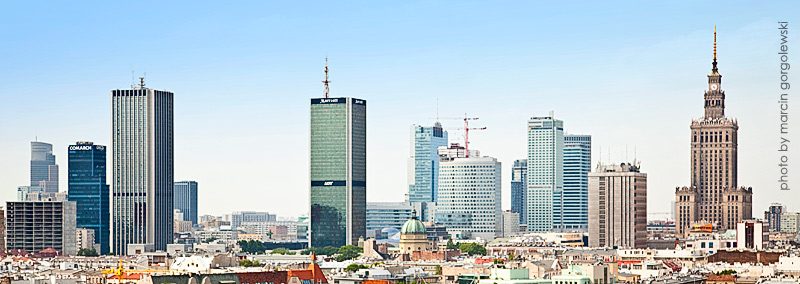 Wyniki badania
Wszystkie urzędy Urzędnik: Obsługa przedstawionej sprawy (1)
2014 (N=346*)

2013 (N=352*)

2012 (N=339)
2014 (N=346*)

2013 (N=352*)

2012 (N=339)
2014 (N=346*)

2013 (N=352*)

2012 (N=339)
5 pracowników poinformowało, w jakim celu opuszcza stanowisko pracy.
6 pracowników nie poinformowało w jakim celu opuszcza stanowisko pracy
Czy urzędnik poinformował Cię w jakim celu opuszcza stanowisko pracy? (N=11 osób, przy których urzędnik opuszczał stanowisko pracy)
36
* W niektórych sytuacjach audytorzy byli obsługiwani przez dwóch urzędników.
Wszystkie urzędy Urzędnik: Obsługa przedstawionej sprawy (2)
Czy urzędnik wydał Ci druk formularza / wniosku lub poinformował, gdzie możesz znaleźć taki formularz / wniosek?
Czy urzędnik zaproponował wyjaśnienie formularza/ wniosku / lub wyjaśnił, jak go wypełnić?
37
* W niektórych sytuacjach audytorzy byli obsługiwani przez dwóch urzędników.
Wszystkie urzędyUrzędnik: Obsługa przedstawionej sprawy (3)
Czy urzędnik podczas wyjaśniania przedstawionej przez Ciebie sprawy...?
Czy urzędnik podczas wyjaśniania przedstawionej sprawy wydał kartę informacyjną?
38
* W niektórych sytuacjach audytorzy byli obsługiwani przez dwóch urzędników.
Wszystkie urzędy Urzędnik: Obsługa przedstawionej sprawy (4)
Czy w trakcie rozmowy z Tobą zadzwonił telefon znajdujący się przy stanowisku, przy którym miała miejsce rozmowa?
Czy urzędnik odebrał dzwoniący telefon?
2014 (N=6): 
Tak, odebrał – 6 wskazań
Nie, nie odebrał żadnego – 0 wskazania
Czy urzędnik przed odebraniem telefonu przeprosił Ciebie / powiadomił, że odbierze telefon?
2014 (N=6):
Tak – 0 wskazań
Nie – 6 wskazań
39
* W niektórych sytuacjach audytorzy byli obsługiwani przez dwóch urzędników.
Urzędnik: sposób załatwienia przedstawionej sprawy
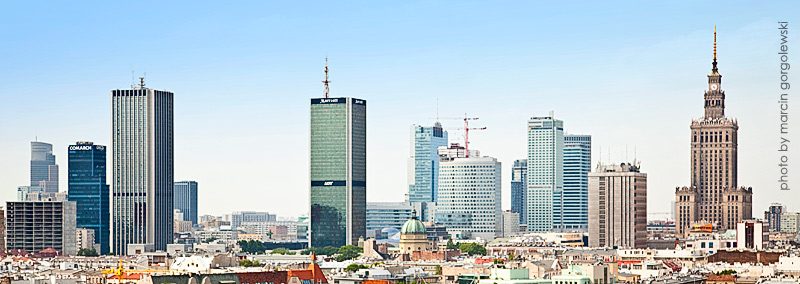 Wyniki badania
Wszystkie urzędyUrzędnik: Sposób załatwienia przedstawionej sprawy (1)
Sprawy, o których urzędnik poinformował sam (bez dopytywania)
41
* W niektórych sytuacjach audytorzy byli obsługiwani przez dwóch urzędników.
Odsetek odpowiedzi „TAK”
Wszystkie urzędyUrzędnik: Sposób załatwienia przedstawionej sprawy (2)
W jaki sposób urzędnik spontanicznie, bez Twojego dopytywania poinformował Cię o opłatach/braku opłat, jakie są wymagane przy załatwianiu przedstawionej przez Ciebie sprawy?
Czy po dopytaniu urzędnik...
42
* W niektórych sytuacjach audytorzy byli obsługiwani przez dwóch urzędników.
Wszystkie urzędyUrzędnik: Sposób załatwienia przedstawionej sprawy (3)
Czy urzędnik poinformował, gdzie można uiścić opłatę?
Czy urzędnik poinformował o terminie odpowiedzi na przedstawioną sprawę?
43
* W niektórych sytuacjach audytorzy byli obsługiwani przez dwóch urzędników.
Wszystkie urzędyUrzędnik: Sposób załatwiania przedstawionej sprawy (4)
2014 (N=346*)

2013 (N=352*)

 2012 (N=339)
2014 (N=346*)

2013 (N=352*)

 2012 (N=339)
2014 (N=346*)

2013 (N=352*)

 2012 (N=339)
44
* W niektórych sytuacjach audytorzy byli obsługiwani przez dwóch urzędników.
Wszystkie urzędyUrzędnik: Ocena sposobu załatwienia przedstawionej sprawy (1)
2014 (N=346*)
2013 (N=352*)
Zachowanie urzędnika
2013
2014
2013
2014
2013
2014
2013
2014
2013
2014
45
* W niektórych sytuacjach audytorzy byli obsługiwani przez dwóch urzędników.
Wszystkie urzędyUrzędnik: Ocena sposobu załatwienia przedstawionej sprawy (2)
Zachowanie urzędnika – porównanie w latach
46
Zsumowane odpowiedzi „zdecydowanie TAK” i „raczej TAK”
* W niektórych sytuacjach audytorzy byli obsługiwani przez dwóch urzędników.
Wszystkie urzędyUrzędnik: Ocena sposobu załatwienia przedstawionej sprawy (3)
Czy urzędnik wyrażał przy Tobie swoje uwagi, komentarze dotyczące urzędu, urzędników, zarządu, prezydenta m.st. Warszawy?
47
* W niektórych sytuacjach audytorzy byli obsługiwani przez dwóch urzędników.
Jednostki organizacyjne: PI, WOM, delegatura BAiSO
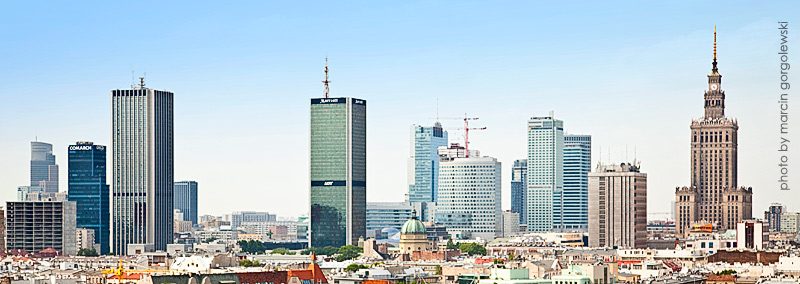 Wyniki badania
Jednostki organizacyjneFunkcjonowanie urzędów: jednostki organizacyjne
ŚREDNI CZAS OCZEKIWANIA NA OBSŁUGĘ PRZED…
WOM
PI
BAiSO
ŚREDNIA LICZBA OSÓB W KOLEJCE
49
Wygląd zewnętrzny urzędnika i jego stanowisko pracy
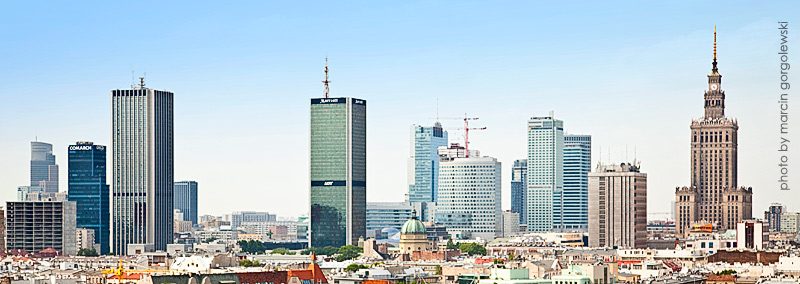 Wyniki badania
Jednostki organizacyjneWygląd zewnętrzny urzędnika i jego stanowisko pracy
WOM
PI
BAiSO
TAK2014
identyfikator powieszony na szyi
identyfikator przypięty w innym miejscu niż na szyi
51
identyfikator w okienku/ na biurku
Zachowanie urzędnika wobec interesanta
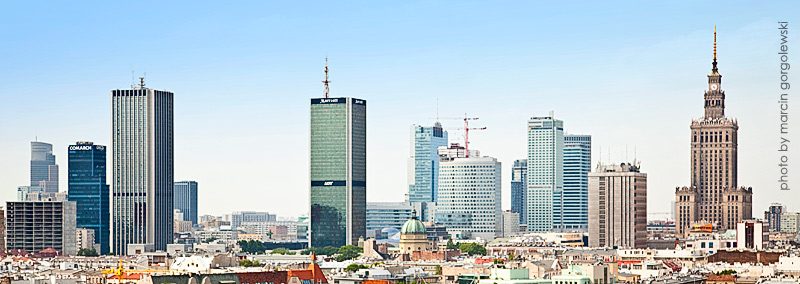 Wyniki badania
Jednostki organizacyjneZachowanie się urzędnika wobec interesanta (1)
Czy urzędnik podjął się obsługi sprawy?
WOM
PI
BAiSO
53
Jednostki organizacyjneZachowanie się urzędnika wobec interesanta (2)
Czy urzędnik rozpoczął obsługę Twojej sprawy od razu?
WOM
PI
BAiSO
54
* W niektórych sytuacjach audytorzy byli obsługiwani przez dwóch urzędników.
Jednostki organizacyjneZachowanie się urzędnika wobec interesanta (3)
Czy urzędnik przywitał się?
WOM
PI
BAiSO
55
* W niektórych sytuacjach audytorzy byli obsługiwani przez dwóch urzędników.
Jednostki organizacyjneZachowanie się urzędnika wobec interesanta (4)
WOM
PI
BAiSO
Odsetek odpowiedzi „TAK”
56
* W niektórych sytuacjach audytorzy byli obsługiwani przez dwóch urzędników.
Urzędnik: obsługa przedstawionej sprawy
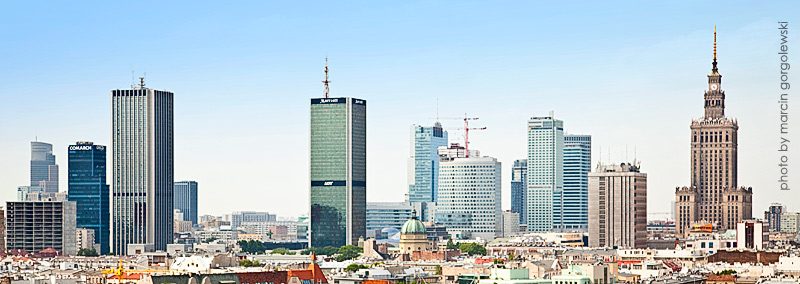 Wyniki badania
Jednostki organizacyjneUrzędnik: Obsługa przedstawionej sprawy (1)
WOM
PI
BAiSO
Czy urzędnik poinformował Cię w jakim celu opuszcza stanowisko pracy?
WOM (N=2): 1 pracownik nie poinformował
PI (N=4): 2 pracowników nie poinformowało
BAiSO (N=5): 3 pracowników nie poinformowało
Odsetek odpowiedzi „TAK”
58
* W niektórych sytuacjach audytorzy byli obsługiwani przez dwóch urzędników.
Jednostki organizacyjneUrzędnik: Obsługa przedstawionej sprawy (2)
Czy urzędnik wydał druk formularza / wniosku lub poinformował, gdzie możesz go znaleźć?
WOM
PI
BAiSO
Czy urzędnik zaproponował wyjaśnienie formularza/ wniosku / lub wyjaśnił, jak go wypełnić? (2014)
Tak
Nie
59
Nie dotyczy
Jednostki organizacyjneUrzędnik: Obsługa przedstawionej sprawy (3)
Czy urzędnik podczas wyjaśniania przedstawionej przez Ciebie sprawy…?
WOM
PI
BAiSO
60
* W niektórych sytuacjach audytorzy byli obsługiwani przez dwóch urzędników.
Jednostki organizacyjneUrzędnik: Obsługa przedstawionej sprawy (4)
WOM
PI
BAiSO
61
* W niektórych sytuacjach audytorzy byli obsługiwani przez dwóch urzędników.
Urzędnik: sposób załatwienia przedstawionej sprawy
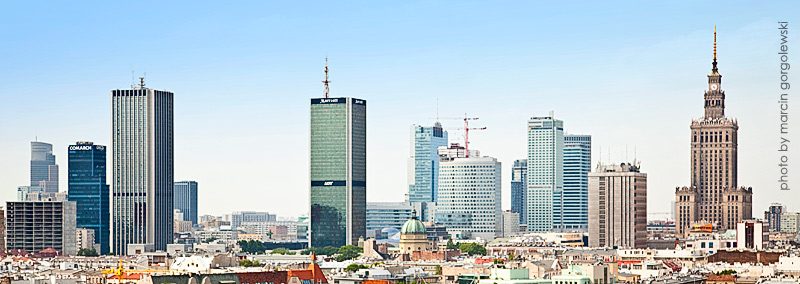 Wyniki badania
Jednostki organizacyjneUrzędnik: Sposób załatwienia przedstawionej sprawy (1)
Sprawy, o których urzędnik poinformował sam (bez dopytywania)
WOM
PI
BAiSO
63
* W niektórych sytuacjach audytorzy byli obsługiwani przez dwóch urzędników.
Jednostki organizacyjneUrzędnik: Sposób załatwienia przedstawionej sprawy (2)
Które z poniższych stwierdzeń najlepiej opisuje to w jaki sposób urzędnik SPONTANICZNIE, bez Twojego dopytywania poinformował Cię o opłatach/braku opłat, jakie są wymagane przy załatwianiu przedstawionej przez Ciebie sprawy?
WOM
PI
BAiSO
64
* W niektórych sytuacjach audytorzy byli obsługiwani przez dwóch urzędników.
Jednostki organizacyjneUrzędnik: Sposób załatwienia przedstawionej sprawy (3)
Czy PO DOPYTANIU urzędnik?
WOM
PI
BAiSO
65
* W niektórych sytuacjach audytorzy byli obsługiwani przez dwóch urzędników.
Jednostki organizacyjneUrzędnik: Sposób załatwienia przedstawionej sprawy (4)
Czy urzędnik poinformował, gdzie można uiścić opłatę?
WOM
PI
BAiSO
66
* W niektórych sytuacjach audytorzy byli obsługiwani przez dwóch urzędników.
Jednostki organizacyjneUrzędnik: Sposób załatwienia przedstawionej sprawy (5)
Czy urzędnik poinformował o terminie odpowiedzi na przedstawioną sprawę?
WOM
PI
BAiSO
67
* W niektórych sytuacjach audytorzy byli obsługiwani przez dwóch urzędników.
Jednostki organizacyjneUrzędnik: Sposób załatwienia przedstawionej sprawy (6)
WOM
PI
BAiSO
Odsetek odpowiedzi „TAK”
68
* W niektórych sytuacjach audytorzy byli obsługiwani przez dwóch urzędników.
Jednostki organizacyjneUrzędnik: Sposób załatwienia przedstawionej sprawy (7)
Czy podczas rozmowy odczuwałeś(aś) niechęć ze strony urzędnika?
WOM
PI
BAiSO
69
* W niektórych sytuacjach audytorzy byli obsługiwani przez dwóch urzędników.
Jednostki organizacyjneUrzędnik: Sposób załatwienia przedstawionej sprawy (1)
WOM
PI
BAiSO
Odsetek odpowiedzi „Zdecydowanie tak” oraz „Raczej tak”
70
* W niektórych sytuacjach audytorzy byli obsługiwani przez dwóch urzędników.
Poszczególne urzędy
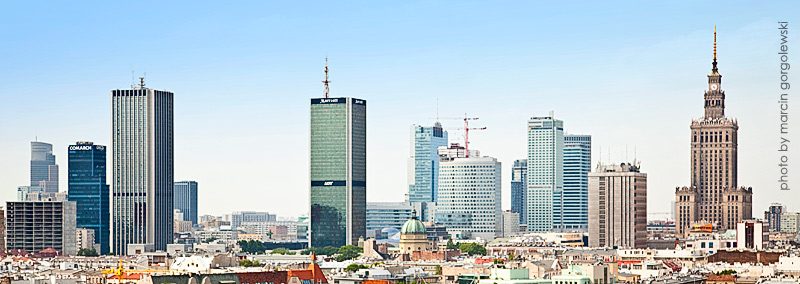 Wyniki badania
Otoczenie: 
wygląd urzędu
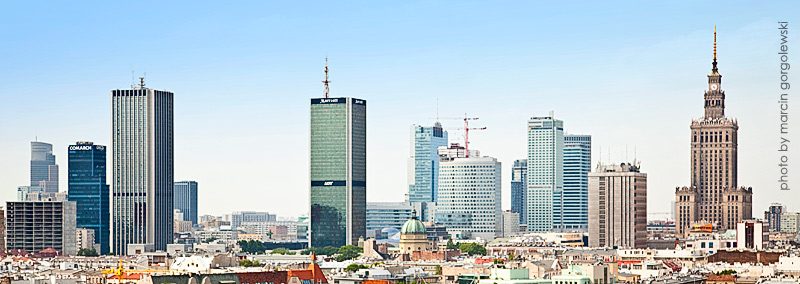 Wyniki badania
Poszczególne urzędyOtoczenie: Wygląd urzędu (1)
N=20 wizyt w każdym urzędzie
Czy widoczna jest tablica informacyjna?
Czy oznakowanie PI jest widoczne/czytelne?
73
Odsetek odpowiedzi „TAK”
Poszczególne urzędyOtoczenie: Wygląd urzędu (2)
N=20 wizyt w każdym urzędzie
Czy oznakowanie poszczególnych stanowisk WOM PI delegatur BAISO jest widoczne/ czytelne?
74
Odsetek odpowiedzi „TAK”
Poszczególne urzędyOtoczenie: Wygląd urzędu (3)
N=20 wizyt w każdym urzędzie
Gdzie znajdują się karty informacyjne?
75
Poszczególne urzędyOtoczenie: Wygląd urzędu (4)
N=20 wizyt w każdym urzędzie
Czy karty informacyjne, które są na terenie urzędu są uporządkowane?
Czy karty informacyjne, które są na terenie urzędu są w miejscu, w którym łatwo je zauważyć?
76
Odsetek odpowiedzi „TAK”
Poszczególne urzędyOtoczenie: Wygląd urzędu (5)
N=20 wizyt w każdym urzędzie
Gdzie znajdują się formularze / wnioski?
77
Poszczególne urzędyOtoczenie: Wygląd urzędu (6)
N=20 wizyt w każdym urzędzie
Czy formularze/ wnioski, które są na terenie urzędu są ułożone w należytym porządku?
Czy formularze/ wnioski na terenie urzędu są w miejscu, w którym łatwo je zauważyć?
78
Odsetek odpowiedzi „TAK”
Poszczególne urzędyOtoczenie: Wygląd urzędu (7)
N=20 wizyt w każdym urzędzie
Gdzie znajdują się wzory wypełnionych formularzy / wniosków?
79
Poszczególne urzędyOtoczenie: Wygląd urzędu (8)
N=20 wizyt w każdym urzędzie
Czy odległość blatów/ stolików od wzorów wypełnionych formularzy/wniosków na tablicach/w skoroszytach jest odpowiednia?
80
Odsetek odpowiedzi „TAK”
Poszczególne urzędyOtoczenie: Wygląd urzędu (9)
N=20 wizyt w każdym urzędzie
Czy liczba blatów/stolików do pisania formularzy/wniosków jest wystarczająca?
Czy liczba miejsc siedzących dla osób oczekujących jest wystarczająca?
81
Odsetek odpowiedzi „TAK”
Poszczególne urzędyOtoczenie: Wygląd urzędu (10)
N=20 wizyt w każdym urzędzie
Czy działa system numerowy?
Czy ktoś z pracowników urzędu podszedł do Ciebie i zaoferował pomoc?
82
Odsetek odpowiedzi „TAK”
* brak systemu numerkowego
Wygląd zewnętrzny urzędnika i jego stanowisko pracy
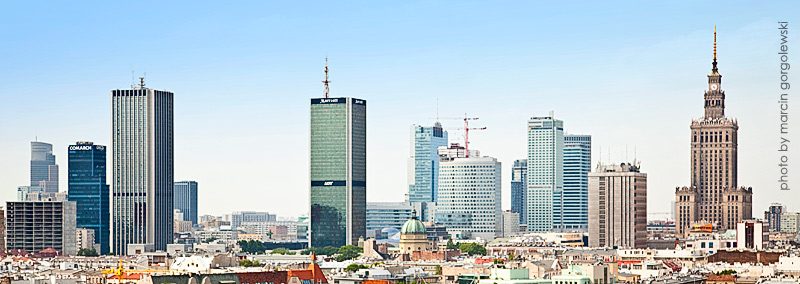 Wyniki badania
Poszczególne urzędyWygląd zewnętrzny urzędnika i jego stanowisko pracy (1)
Czy pracownik miał identyfikator?
84
* W niektórych sytuacjach audytorzy byli obsługiwani przez dwóch urzędników.
Poszczególne urzędyWygląd zewnętrzny urzędnika i jego stanowisko pracy (2)
Odsetek odpowiedzi „TAK”
Czy urzędnik jest ubrany „na służbowo”?
Czy na biurku urzędnika jest porządek?
85
* W niektórych sytuacjach audytorzy byli obsługiwani przez dwóch urzędników.
Poszczególne urzędyWygląd zewnętrzny urzędnika i jego stanowisko pracy (3)
Odsetek odpowiedzi „TAK”
Czy na biurku urzędnika znajdują się tylko przedmioty związane z pracą?
Odsetek odpowiedzi „NIE”
Czy na biurku są naczynia?
86
* W niektórych sytuacjach audytorzy byli obsługiwani przez dwóch urzędników.
Zachowanie urzędnika wobec interesanta
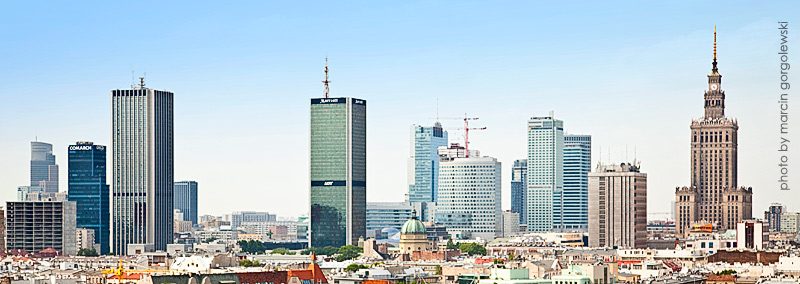 Wyniki badania
Poszczególne urzędyZachowanie urzędnika wobec interesanta (1)
Odsetek odpowiedzi „TAK”
Czy urzędnik podjął się obsługi sprawy?
Czy urzędnik rozpoczął obsługę Twojej sprawy od razu?
88
* W niektórych sytuacjach audytorzy byli obsługiwani przez dwóch urzędników.
Poszczególne urzędyZachowanie urzędnika wobec interesanta (2)
Odsetek odpowiedzi „TAK”
Czy urzędnik podczas rozmowy starał się podtrzymywać kontakt wzrokowy z Tobą?
Czy urzędnik mówił wyraźnie?
89
* W niektórych sytuacjach audytorzy byli obsługiwani przez dwóch urzędników.
Poszczególne urzędyZachowanie urzędnika wobec interesanta (3)
Odsetek odpowiedzi „NIE”
Czy podczas rozmowy z Tobą urzędnik zajmował się prywatnymi sprawami?
Czy podczas rozmowy z Tobą urzędnik jadł posiłek / przekąskę / pił herbatę, kawę lub inny napój?
90
* W niektórych sytuacjach audytorzy byli obsługiwani przez dwóch urzędników.
Poszczególne urzędyZachowanie urzędnika wobec interesanta (4)
Odsetek odpowiedzi „TAK”
Czy urzędnik uprzejmie Cię przywitał?
Czy urzędnik uprzejmie Ciebie pożegnał?
91
* W niektórych sytuacjach audytorzy byli obsługiwani przez dwóch urzędników.
Poszczególne urzędyZachowanie urzędnika wobec interesanta (5)
Odsetek odpowiedzi „NIE”
Czy podczas rozmowy z Tobą urzędnik żuł gumę?
Czy urzędnik okazywał zniecierpliwienie?
92
* W niektórych sytuacjach audytorzy byli obsługiwani przez dwóch urzędników.
Urzędnik: Obsługa przedstawionej sprawy
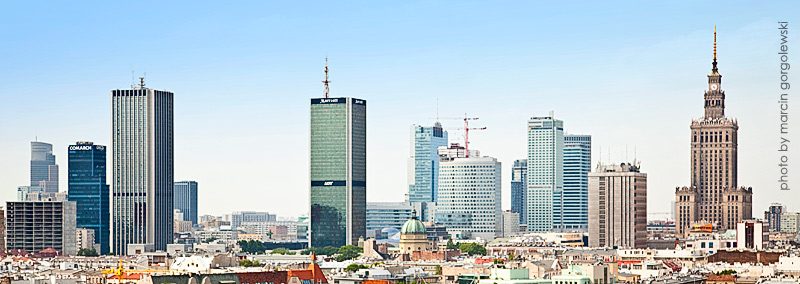 Wyniki badania
Poszczególne urzędyUrzędnik: Obsługa przedstawionej sprawy (1)
Odsetek odpowiedzi „TAK”
Czy urzędnik dopytywał o szczegóły przedstawionej przez Ciebie sprawy?
Czy urzędnik używał zrozumiałej terminologii?
94
* W niektórych sytuacjach audytorzy byli obsługiwani przez dwóch urzędników.
Poszczególne urzędyUrzędnik: Obsługa przedstawionej sprawy (2)
Czy urzędnik wydał Ci druk formularza/wniosku lub poinformował, gdzie możesz znaleźć taki formularz/ wniosek?
95
* W niektórych sytuacjach audytorzy byli obsługiwani przez dwóch urzędników.
Poszczególne urzędyUrzędnik: Obsługa przedstawionej sprawy (3)
Odsetek odpowiedzi „TAK”
Czy urzędnik zaproponował wyjaśnienie formularza/ wniosku lub wyjaśnił, jak wypełnić formularz wniosek?
Odsetek odpowiedzi „NIE”
Czy urzędnik opuszczał stanowisko pracy w trakcie rozmowy z Tobą?
96
* W niektórych sytuacjach audytorzy byli obsługiwani przez dwóch urzędników.
Poszczególne urzędyUrzędnik: Obsługa przedstawionej sprawy (4)
Czy urzędnik podczas wyjaśniania przedstawionej przez Ciebie sprawy...?
97
* W niektórych sytuacjach audytorzy byli obsługiwani przez dwóch urzędników.
Poszczególne urzędyUrzędnik: Obsługa przedstawionej sprawy (5)
Czy urzędnik podczas wyjaśniania przedstawionej przez Ciebie sprawy...?
98
* W niektórych sytuacjach audytorzy byli obsługiwani przez dwóch urzędników.
Poszczególne urzędyUrzędnik: Obsługa przedstawionej sprawy (6)
Czy urzędnik poinformował Ciebie o następujących krokach do załatwienia przedstawionej przez Ciebie sprawy?
99
* W niektórych sytuacjach audytorzy byli obsługiwani przez dwóch urzędników.
Poszczególne urzędyUrzędnik: Obsługa przedstawionej sprawy (5)
Czy urzędnik upewnił się, że zrozumiałeś jego wyjaśnienia?
Odsetek odpowiedzi „TAK”
100
* W niektórych sytuacjach audytorzy byli obsługiwani przez dwóch urzędników.
Urzędnik: SPOSÓB załatwienia przedstawionej sprawy
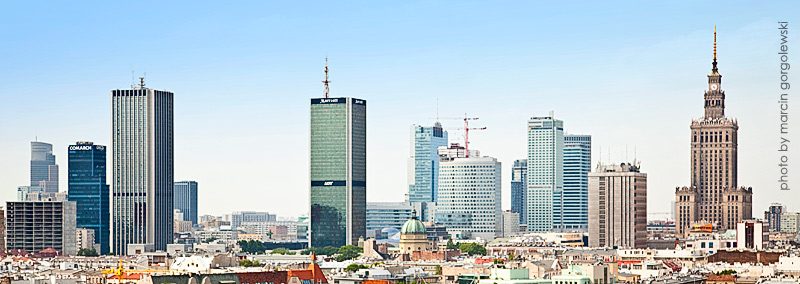 Wyniki badania
Poszczególne urzędyOgólna ocena zadowolenia z obsługi przez urzędnika
TOP-2-BOX („Zdecydowanie tak” + „Raczej tak”)
102
Poszczególne urzędyOcena sposobu załatwienia przedstawionej sprawy przez urzędnika (1)
Odsetek odpowiedzi „Zdecydowanie tak” oraz „Raczej tak”
Czy urzędnik był uprzejmy i miły?
Czy urzędnik udzielał informacji w sposób zrozumiały?
103
* W niektórych sytuacjach audytorzy byli obsługiwani przez dwóch urzędników.
Poszczególne urzędyOcena sposobu załatwienia przedstawionej sprawy przez urzędnika (2)
Odsetek odpowiedzi „Zdecydowanie tak” oraz „Raczej tak”
Czy urzędnik w czasie załatwiania sprawy udzielał informacji w sposób kompetentny?
Czy urzędnik w czasie załatwiania sprawy poświęcił Ci dużo uwagi/ czasu?
104
* W niektórych sytuacjach audytorzy byli obsługiwani przez dwóch urzędników.
Poszczególne urzędyOcena sposobu załatwienia przedstawionej sprawy przez urzędnika (3)
Odsetek odpowiedzi „NIE”
Czy podczas rozmowy odczuwałeś niechęć ze strony urzędnika?
Czy urzędnik wyrażał przy Tobie swoje uwagi/ komentarze dotyczące urzędu/ urzędników/ zarządu/ prezydenta m.st. Warszawy?
105
* W niektórych sytuacjach audytorzy byli obsługiwani przez dwóch urzędników.
ARC Rynek i Opinia Sp. z o.o.
ul. Juliusza Słowackiego 12
01-627 Warszawa
tel.: +48 022 584 85 00
fax.: +48 022 584 85 01
office@arc.com.pl
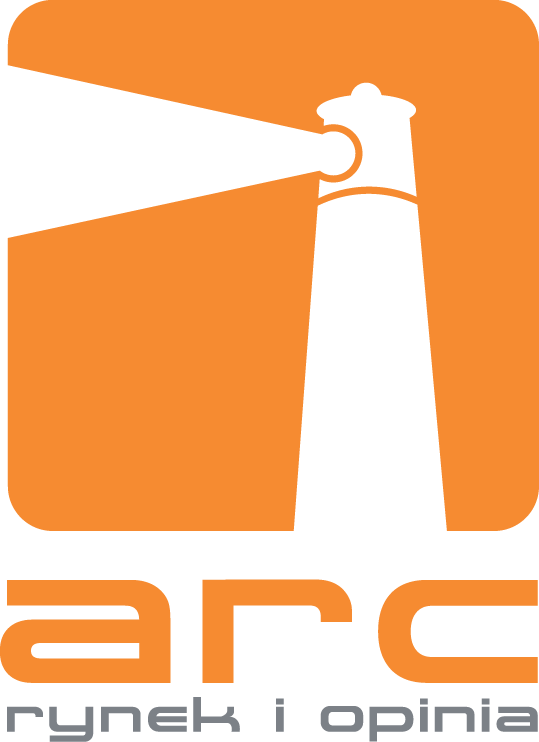 TO, CO ISTOTNE